2023第26屆麥哲倫計畫探索築夢計畫水培小麥貓草
三年愛班
余采倢
動機
因為我們家有養貓，
                 我想親手種貓草給牠們吃。
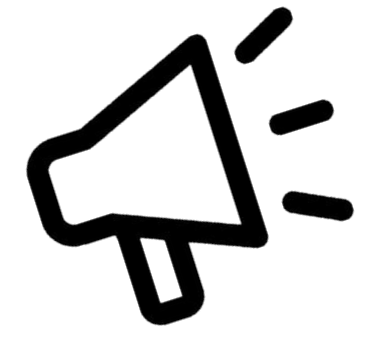 目標
了解貓草對貓咪健康的影響

                   動手種幾盆貓草
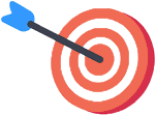 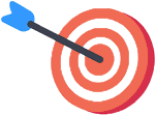 執行方式
上網查資料

          種幾盆貓草，每天觀察它們的生長

          觀察貓咪吃了之後有什麼變化
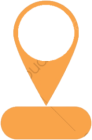 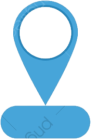 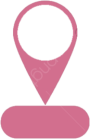 準備材料
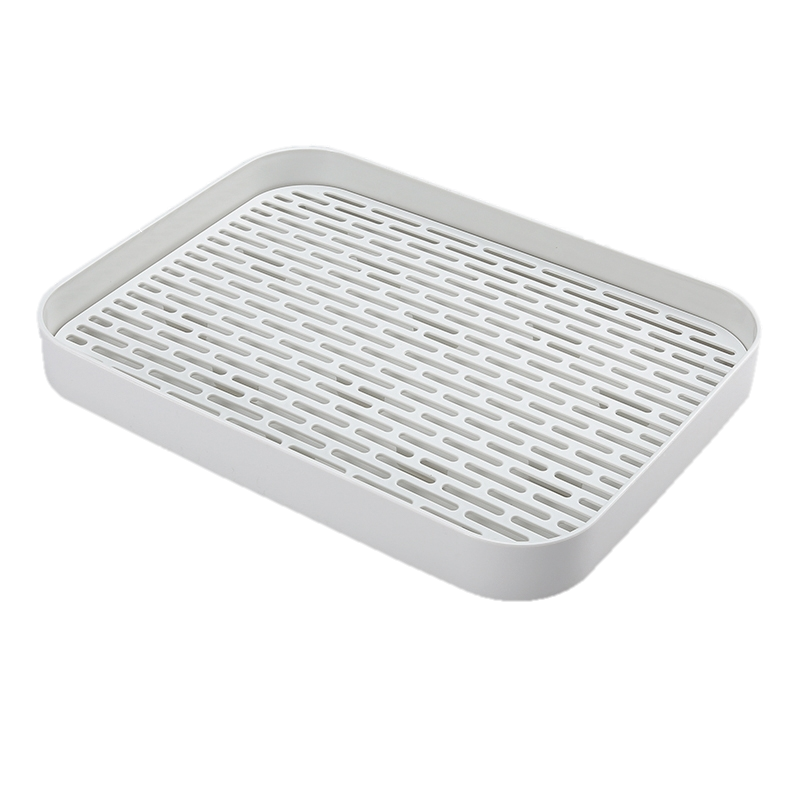 小麥種子
水
瀝水盤或花盆
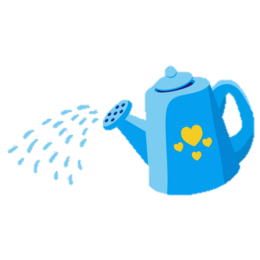 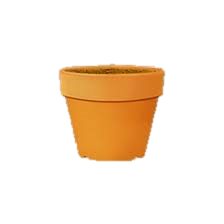 什麼是貓草？
貓草不單指一種植物，它是所有貓咪可以吃的植物統稱

常見的貓草
大、小麥苗
燕麥苗
狗尾巴草
為什麼要吃貓草？
貓草、貓薄荷 有什麼不同？
貓薄荷
貓草的一種
含荊芥內酯，可以使貓咪鎮定或興奮
舒緩壓力與安定情緒
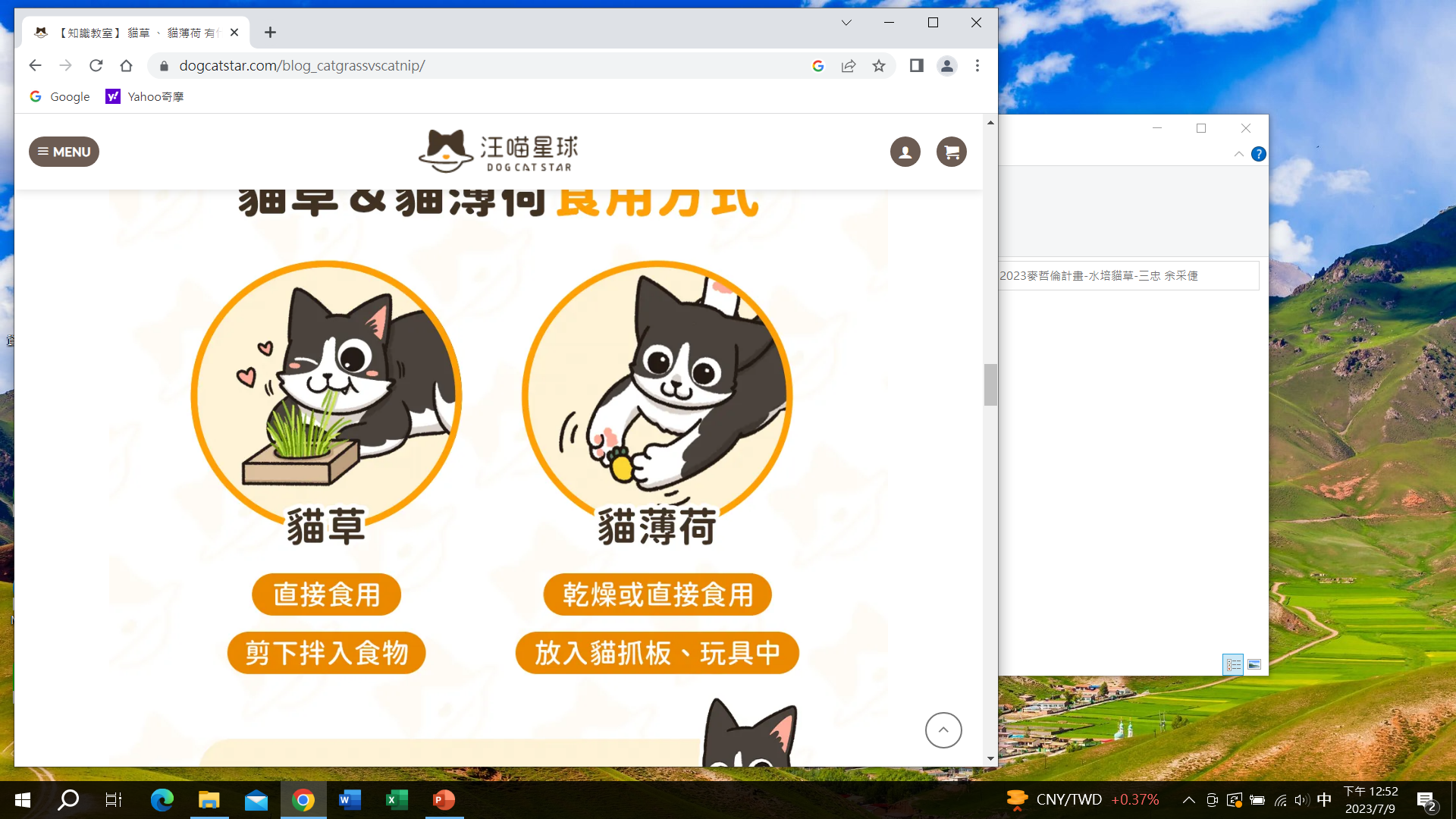 紓壓娛樂
開始種貓草囉~
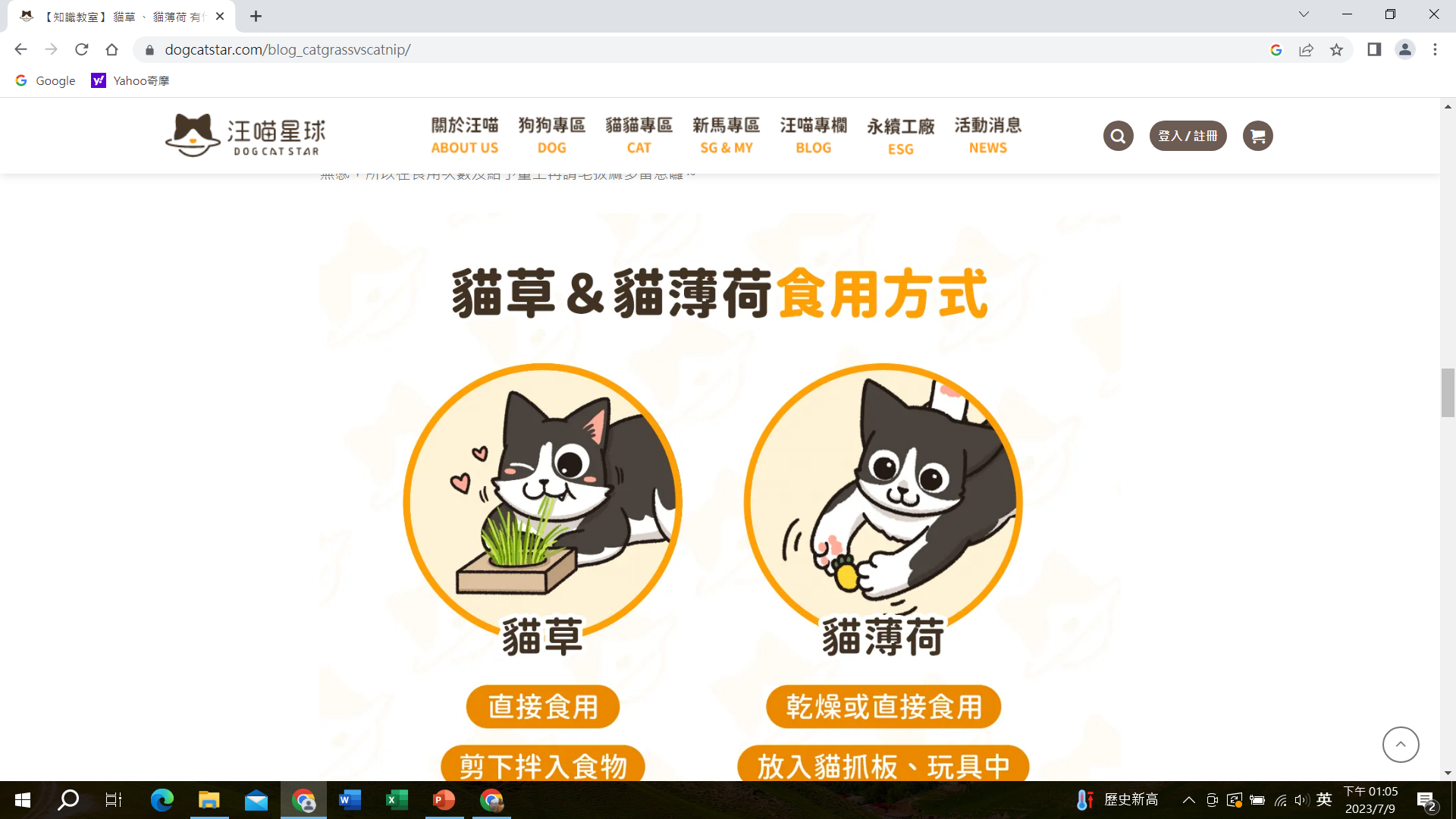 把種子泡水一個晚上
把水倒掉，舖平在盆栽裡
加入乾淨的水
＊水要剛剛好碰到種子，不能加太多，不然種子爛掉就不會發芽了~
蓋上會透氣的蓋子
等它慢慢長大
長出一點芽了
長出葉子了
一天就長高了3公分呢
長出葉子就可以一邊給貓咪吃
還是會持續生長喔
吃了貓草的貓咪，
便便會長長一條~~
因為裡面有纖維跟貓咪舔毛的時候吃進肚子裡的廢毛，
把這些都從便便排出身體，會讓貓咪更健康~
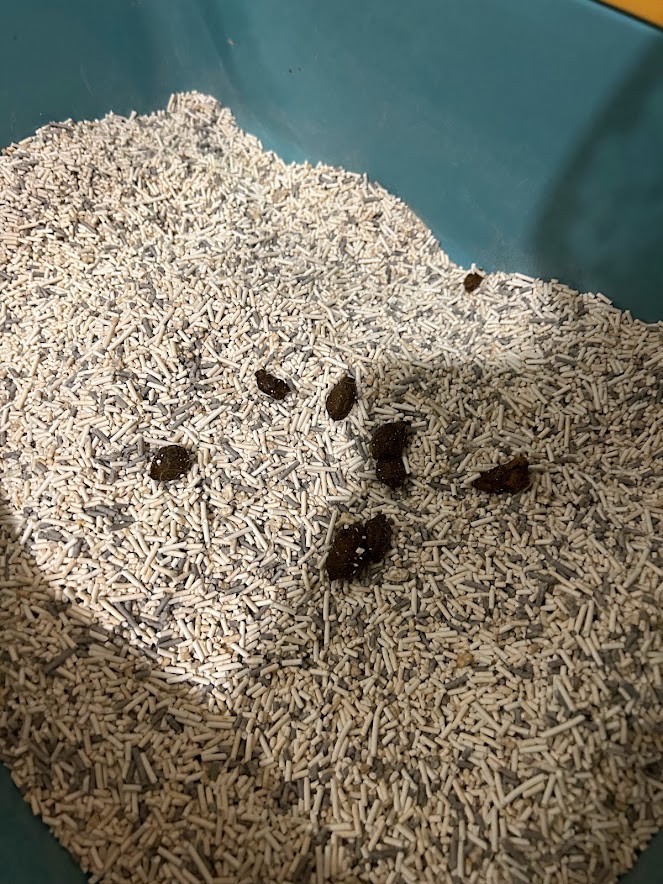 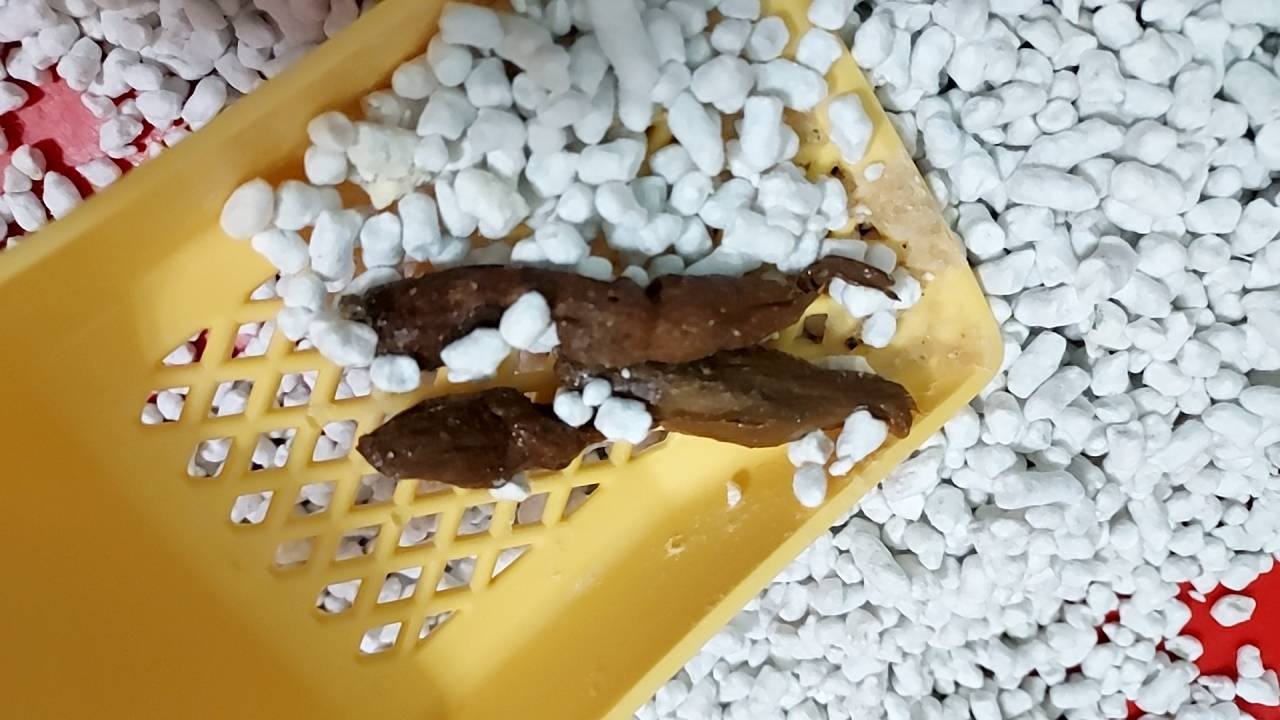 Before
After
其實同時還種了很多~~
影響貓草生長的因素…
陽光
廁所裡面因為曬不到太陽，長出來的葉子是黃色的~
空氣
炎熱的天氣，在空氣不流通的房間裡會發霉~~
水
加水的容器，沒有蓋子的保護，很容易滋生果蠅和小飛蟲~
依照上面的小訣竅，每個人都可以和我一起大豐收~
資料來源
https://www.dogcatstar.com/blog_catgrassvscatnip/
https://www.dogcatstar.com/blog_catgrassvscatnip/
水培貓草說明書
~感謝聆聽~